Figure 6. A graphical depiction of the combined results of the factor analyses and functional connectivity, showing ...
Cereb Cortex, Volume 18, Issue 2, February 2008, Pages 289–300, https://doi.org/10.1093/cercor/bhm054
The content of this slide may be subject to copyright: please see the slide notes for details.
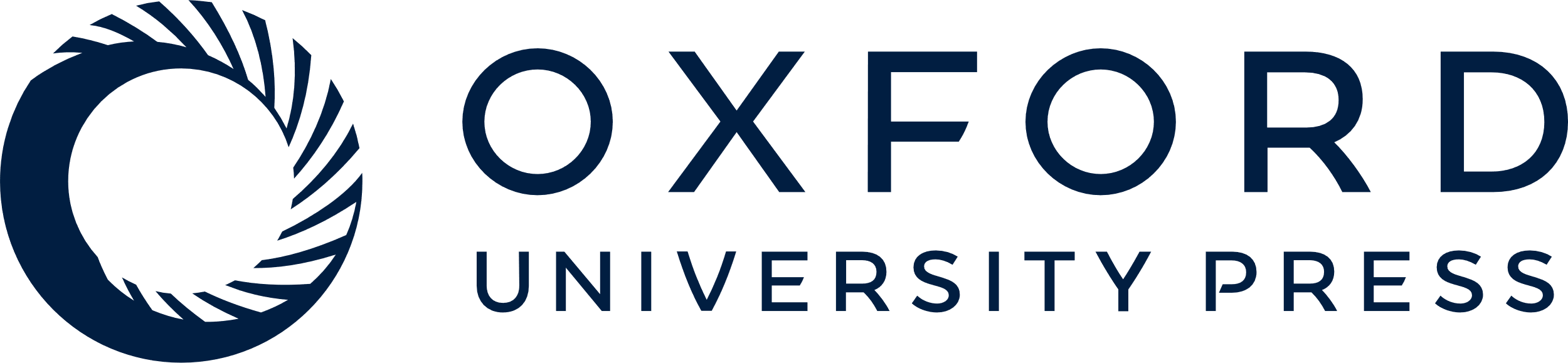 [Speaker Notes: Figure 6. A graphical depiction of the combined results of the factor analyses and functional connectivity, showing that the autism group had a smaller number of functional connections among their brain regions than the control group. Node colors correspond to factors (blue: frontal factor; green: frontal–parietal; red: fusiform; yellow: an additional frontal factor in the autism group). The internode link thicknesses depict functional connectivity strength, with only those connectivities above some fixed threshold being depicted. FFG = fusiform gyrus.


Unless provided in the caption above, the following copyright applies to the content of this slide: © The Author 2007. Published by Oxford University Press. All rights reserved. For permissions, please e-mail: journals.permissions@oxfordjournals.org]